МДП РПЗУ
Кириллова Екатерина
21314 гр. ФТИ
Структура
Запоминающие устройства и их классификация.
Основные характеристики ЗУ и их применение в ЭВМ.
МДП-транзистор как элемент памяти.
МНОП ПТ.
МОП ПТ с плавающим затвором.
Флеш-память. 
Заключение.
2
Запоминающие устройства.
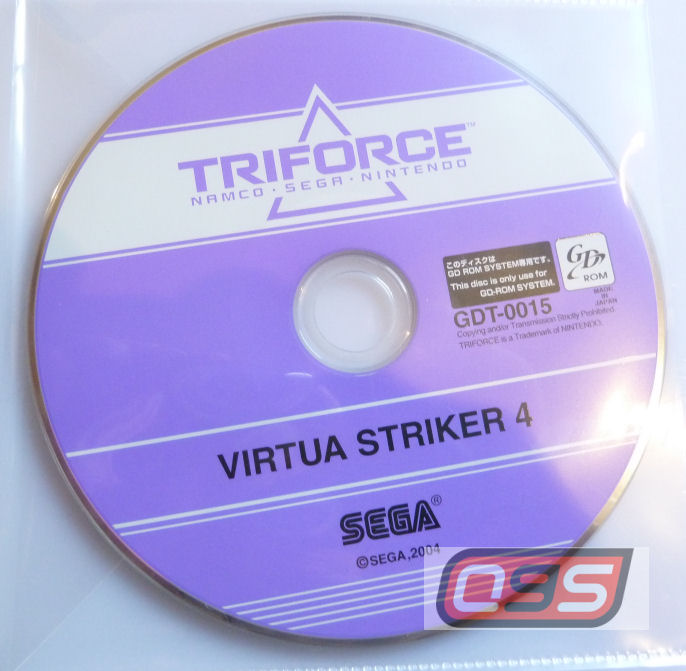 Запоминающее устройство — устройство, предназначенное для записи, хранения и воспроизведения информации.
Какие физические эффекты могут лежать в основе работы запоминающего устройства?
3
Классификация запоминающих устройств.
перфорационные;
с магнитной записью;
 оптические;
 магнитооптические (CD-MO);
 использующие сверхпроводимость (криогенные элементы);
звуковые и ультразвуковые;
использующие накопление электростатического заряда в диэлектриках (запоминающие электронно-лучевые трубки);
использующие эффекты в полупроводниках (флеш-память)
4
лучшее запоминающее устройство.
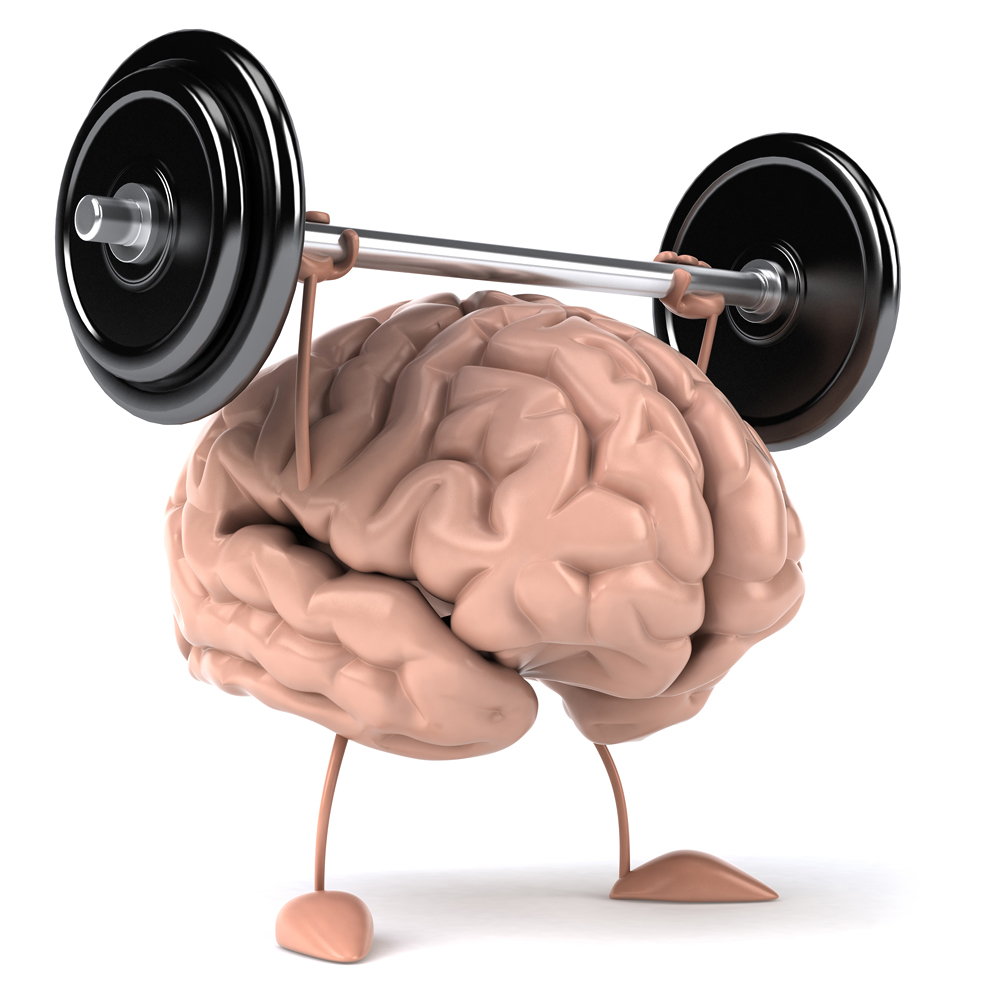 86 млрд. нейронов;
P=2.5 Вт;
V=1.5 дм3;
M=1.2 кг;
?
5
Основные характеристики Запоминающих устройств.
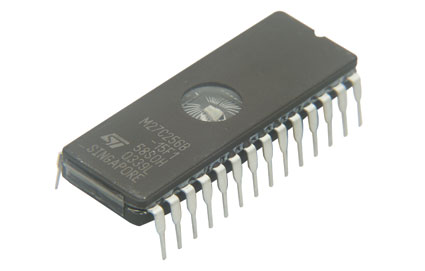 Ёмкость;
Потребляемая мощность;
Время хранения информации;
Быстродействие;
6
Запоминающие устройства и эвм.
ROM
PROM
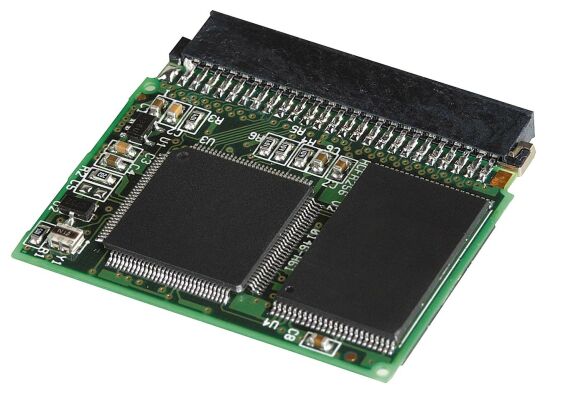 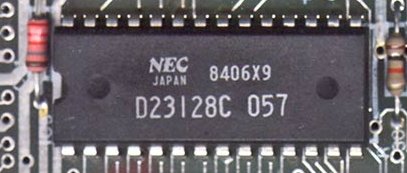 EPROM
EEPROM
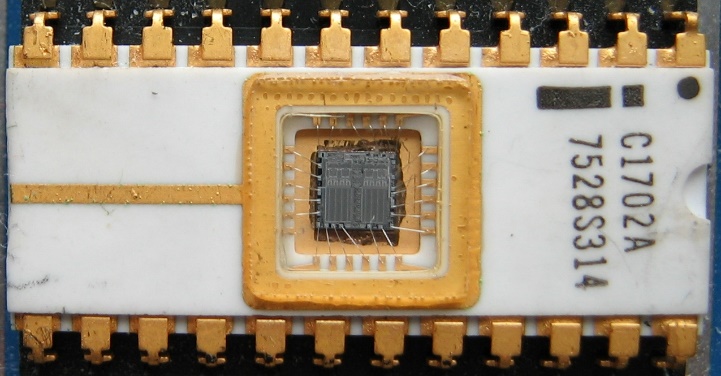 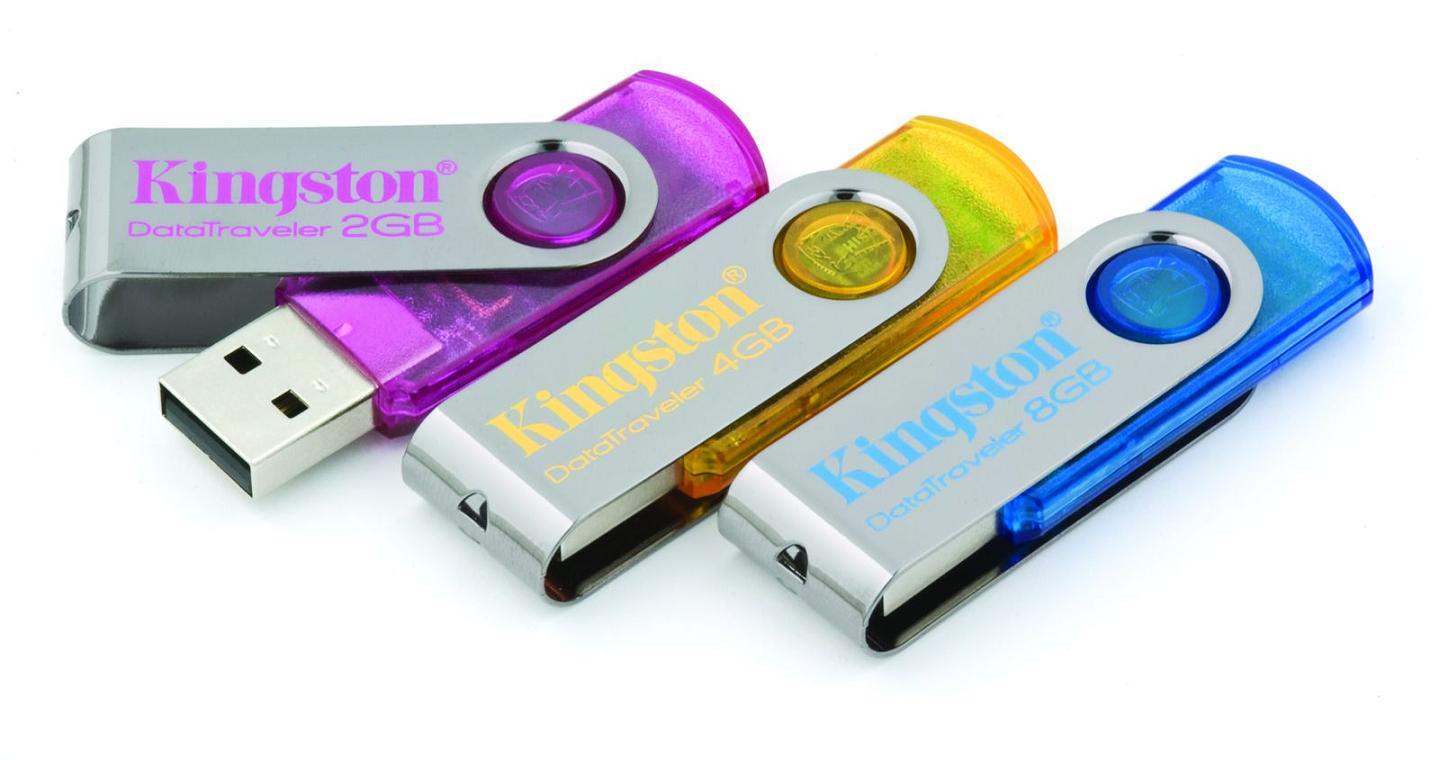 7
Характеристики РПЗУ.
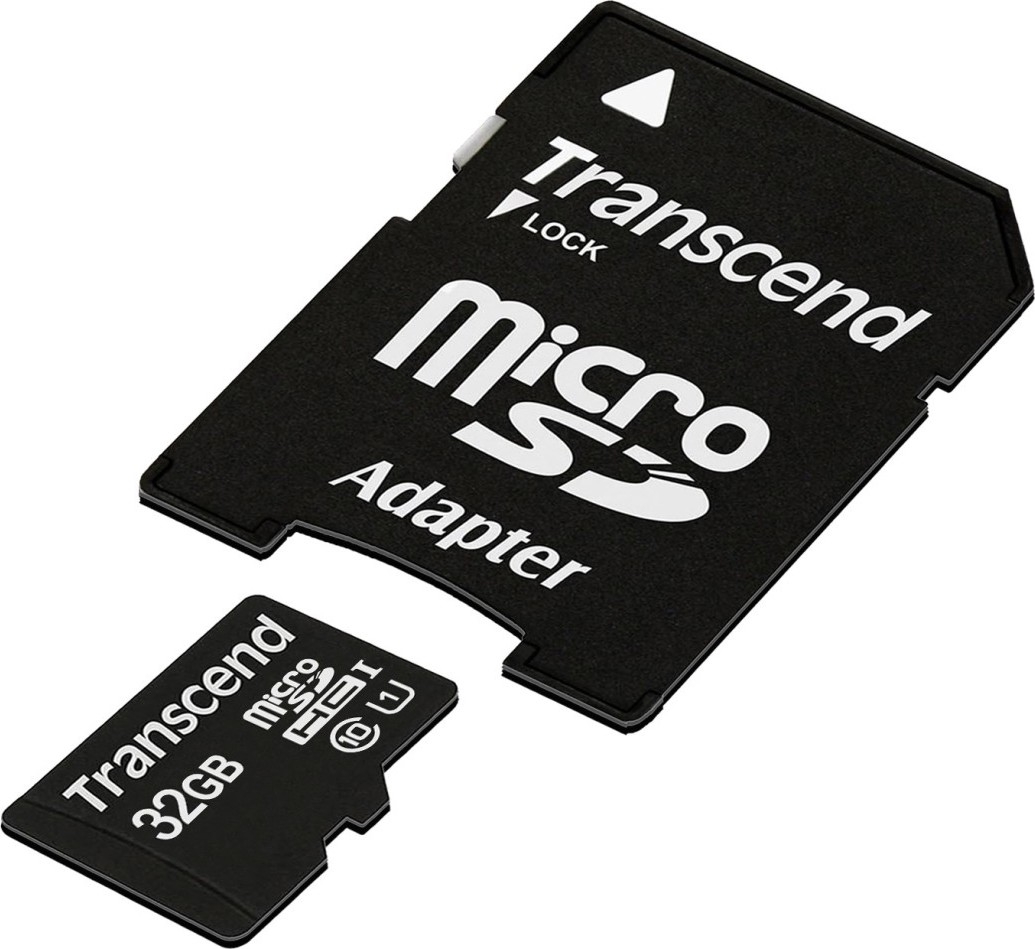 Многократное репрограммирование(10-10 000);
Энергонезависимость;
Большое время перепрограммирования;
Большое время считывания;
8
МДП ПТ с изолированным затвором.
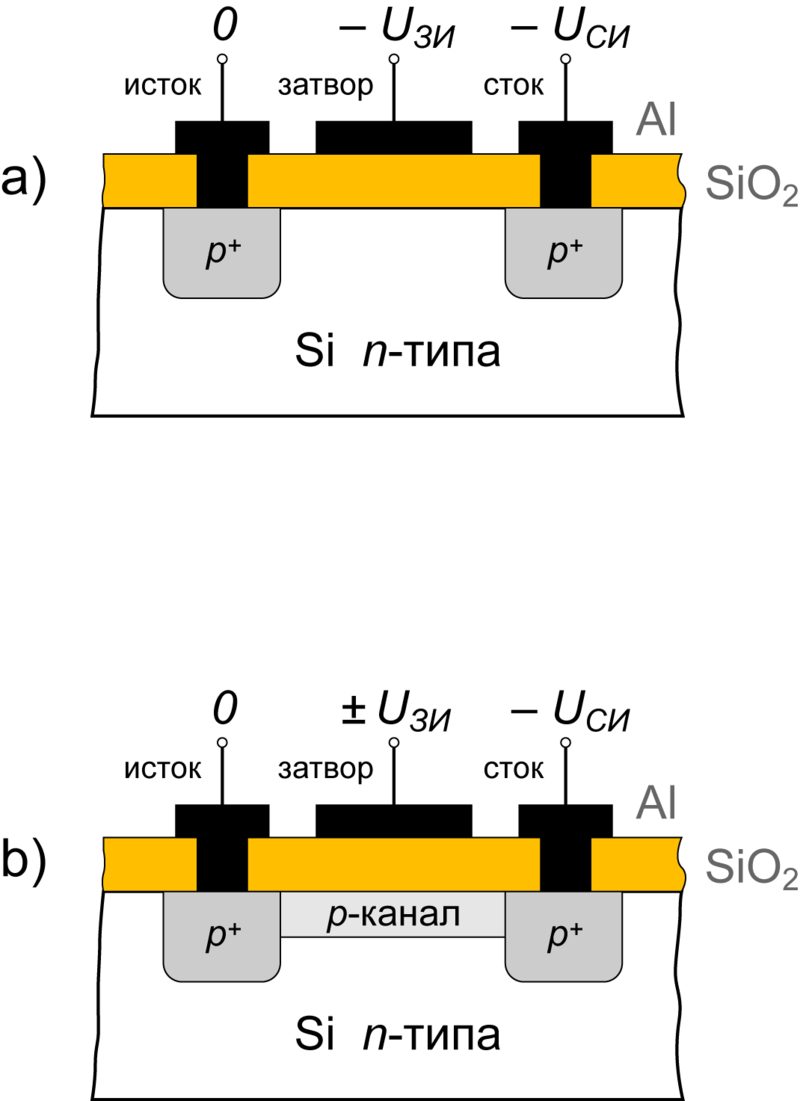 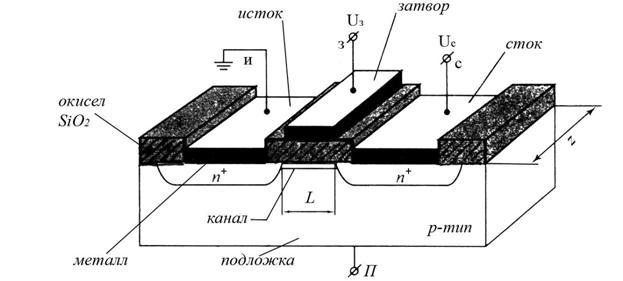 Индуцированный канал;
Встроенный канал;
9
МДП-Транзистор как элемент памяти.
Rн ≈ 1МОм
R откр ≈ 10…100 Ом 
U вых ≈ 0
R закр = R р‑n
U вых  ≈ U пит
10
Способы изменения порогового напряжения.
изменить легирование подложки NA (для изменения объемного положения уровня Ферми φ0, разности paбот выхода φms, заряда акцепторов в области обеднения QВ);
изменить плотность поверхностных состояний Nss;
изменить встроенный в диэлектрик заряд Qох;
изменить напряжение смещения канал подложка VSS (для изменения заряда акцепторов QВ в слое обеднения).
11
Изменение вах n-канального МДП ПТ в режиме плавного канала.
Исходная ВАХ, VT = 0,6 В. Заряд в диэлектрике отсутствует; 
Состояние «закрыто», VT = 2,6 В. В диэлектрик записан отрицательный заряд; 
Состояние «открыто», VT = -3,2 В. В диэлектрик записан положительный заряд;
12
Практическая реализация.
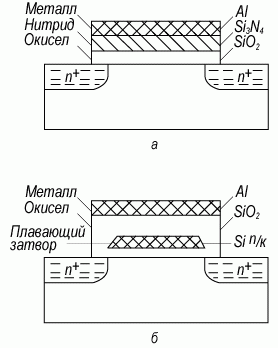 МНОП ПТ
МОП ПТ с плавающим затвором
13
МНОП ПТ.
а) VGS=0;
б) VGS>0;
в) VGS<0;
14
МНОП ПТ.
15
МОП ПТ с плавающим затвором.
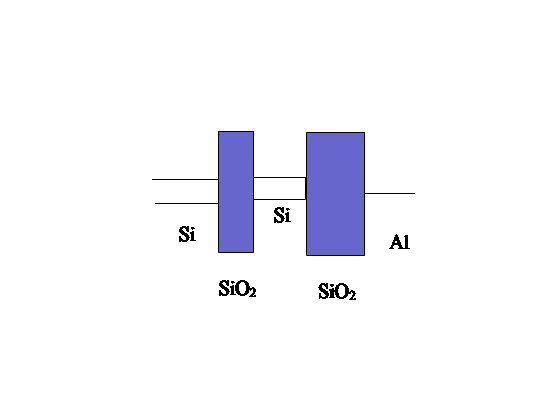 16
История создания флеш-накопителей.
1984 – Фудзио Масуока, Toshiba;
1988 – Intel выпустил первый коммерческий чип;
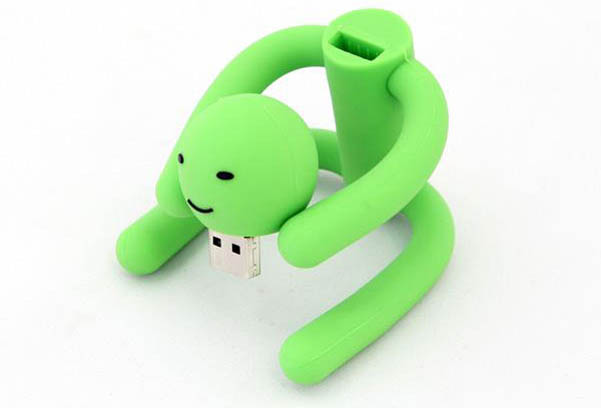 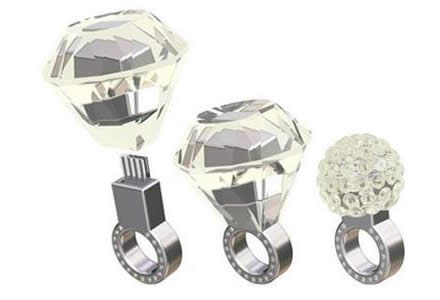 17
Флеш-память.
Дешевизна;
Компактность;
Большой объем;
Высокая скорость работы;
Низкое энергопотребление.
Ограниченный срок эксплуатации;
Чувствительность к электростатическому заряду.
18
Флеш-память.
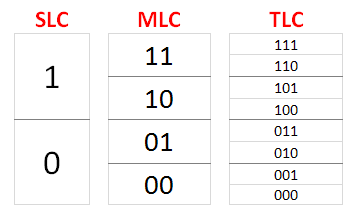 19
Флеш-память.
SanDisc Ultra Fit
128 ГБ
128 МБ/с
20
Флеш-память.
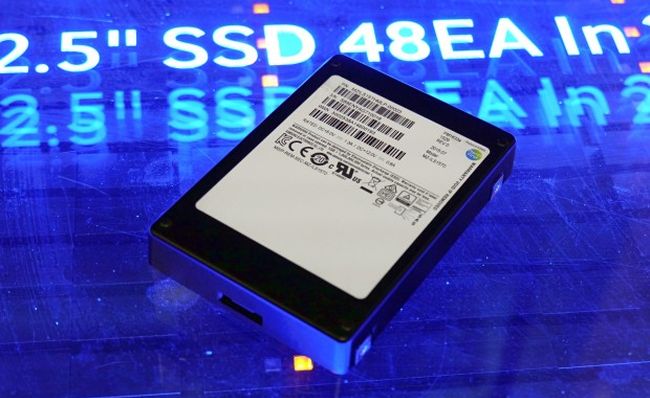 21
Пути совершенствования.
Уменьшение энергопотребления;
Уменьшение размеров;
Повышение быстродействия;
Увеличение объема памяти.
22
Источники
Флеш-анимация «МДП РПЗУ» 2012-2013 гг.
В.А.Гуртов «Твердотельная электроника» Москва 2008
М.Ратнер, Д.Ратнер «Нанотехнология: простое объяснение очередной гениальной идеи» Москва 2004
https://ru.wikipedia.org/wiki/Запоминающее_устройство
http://www.radioland.net.ua/contentid-366-page1.html
http://konspekta.net/lek-15881.html
И.Г.Морозова «Физика электронных приборов» Москва 1980
Техника – молодёжи 1960-07, страница 41
https://ru.wikipedia.org/wiki/Запоминающая_электронно-лучевая_трубка
https://ru.wikipedia.org/wiki/Полевой_транзистор
https://ru.wikipedia.org/wiki/Флеш-память
http://www.usbdev.ru/articles/flash_info/
23
Спасибо за внимание.
24